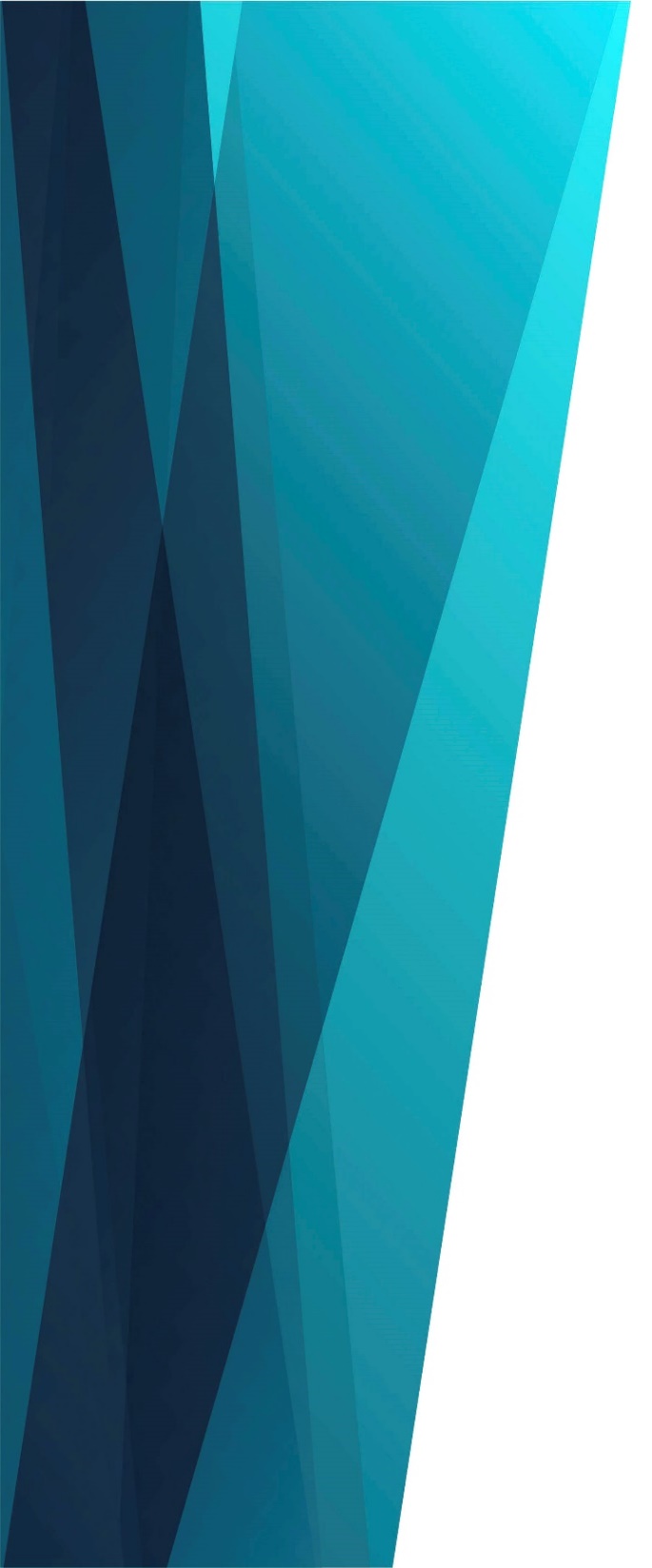 Открой мне очи, Боже мой
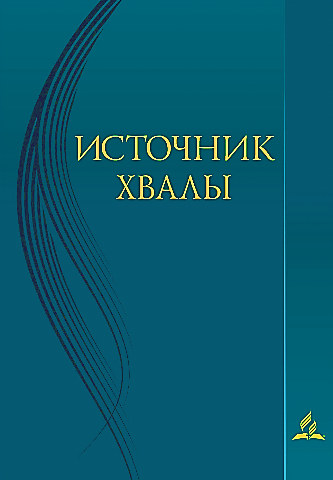 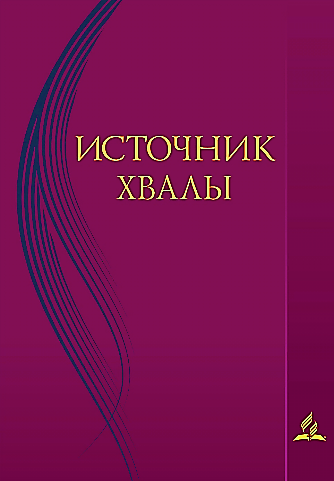 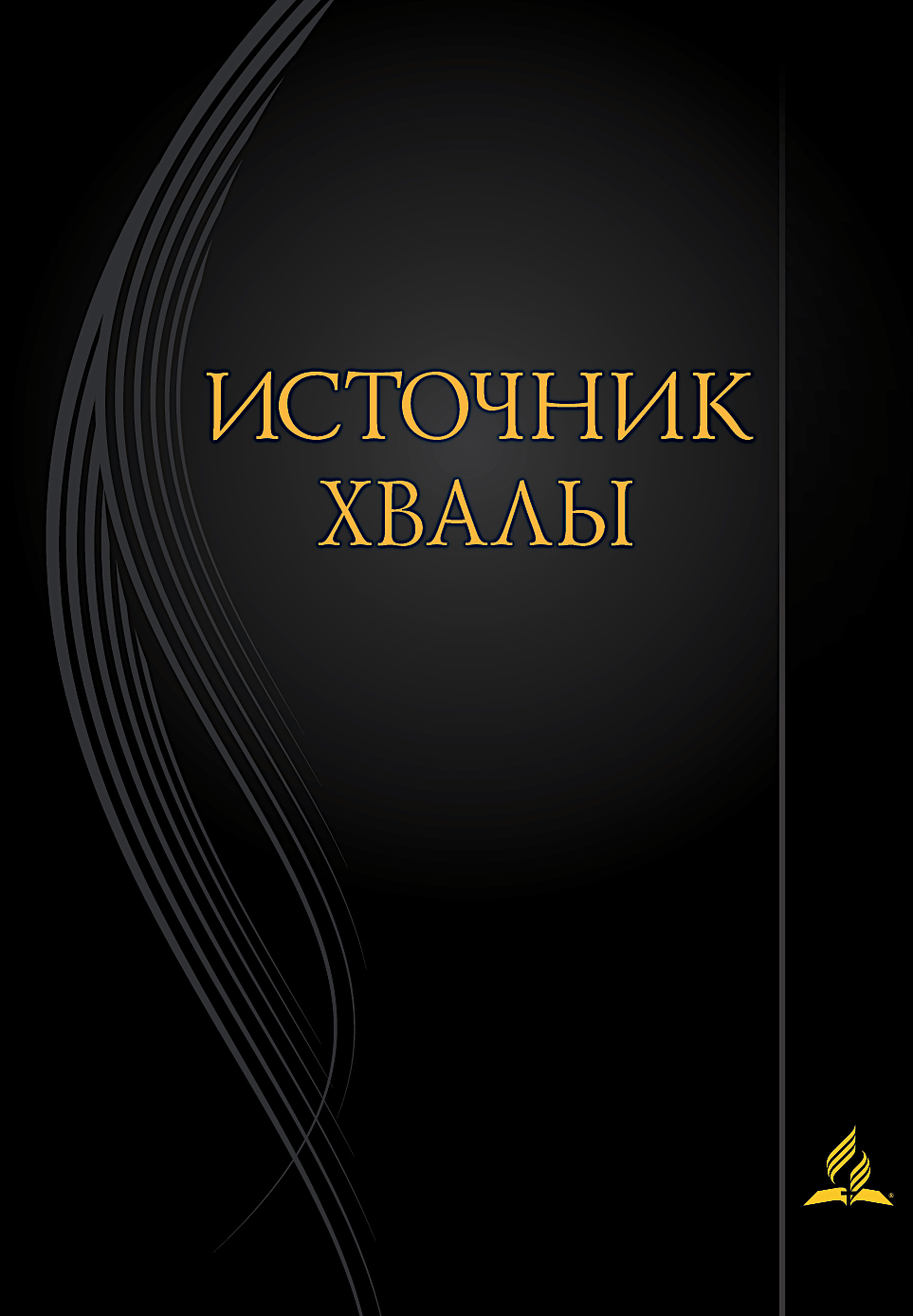 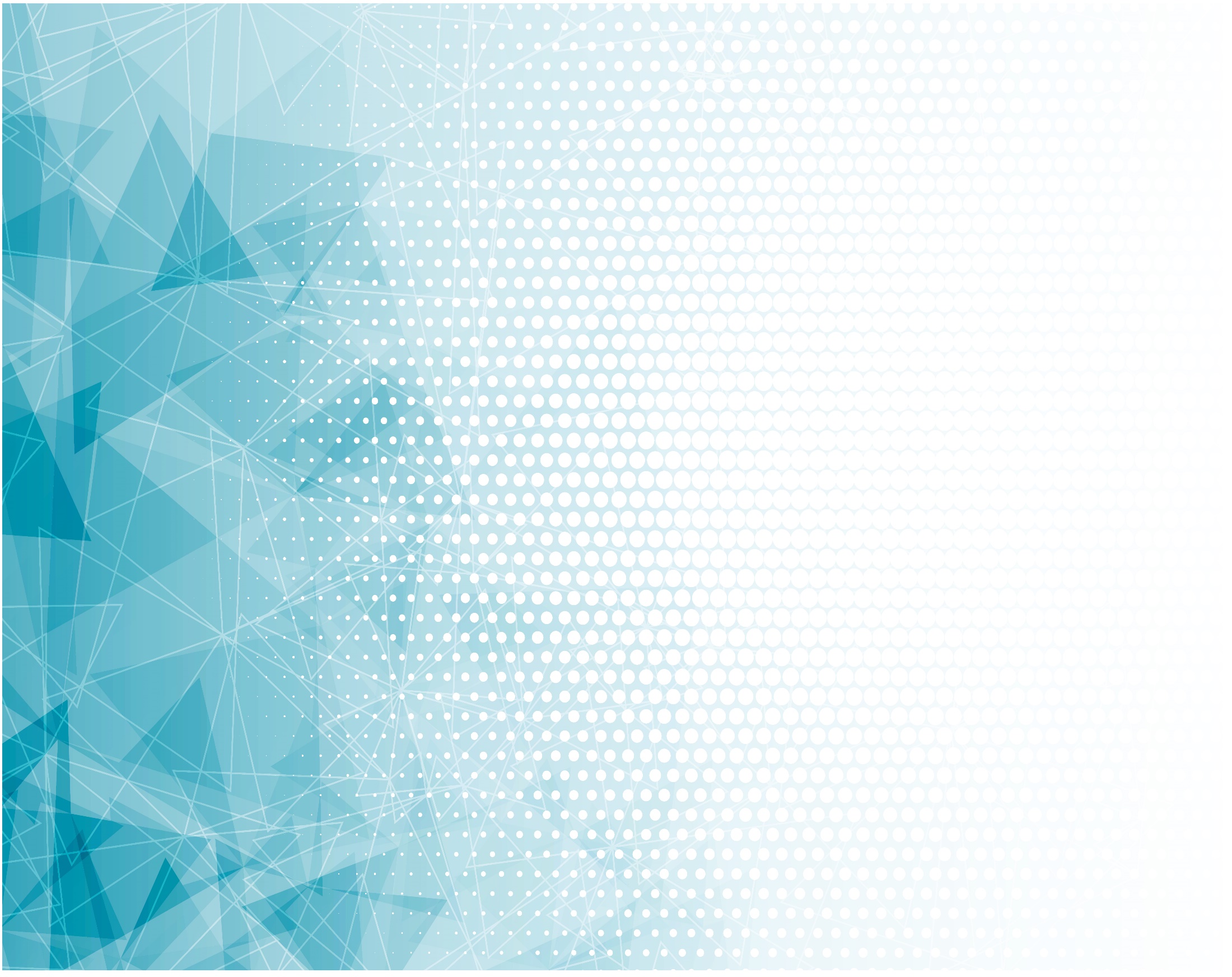 Открой мне очи, Боже мой, 
Чрез Духа Твоего;
Увижу Твой 
Закон Святой
И чудеса его.
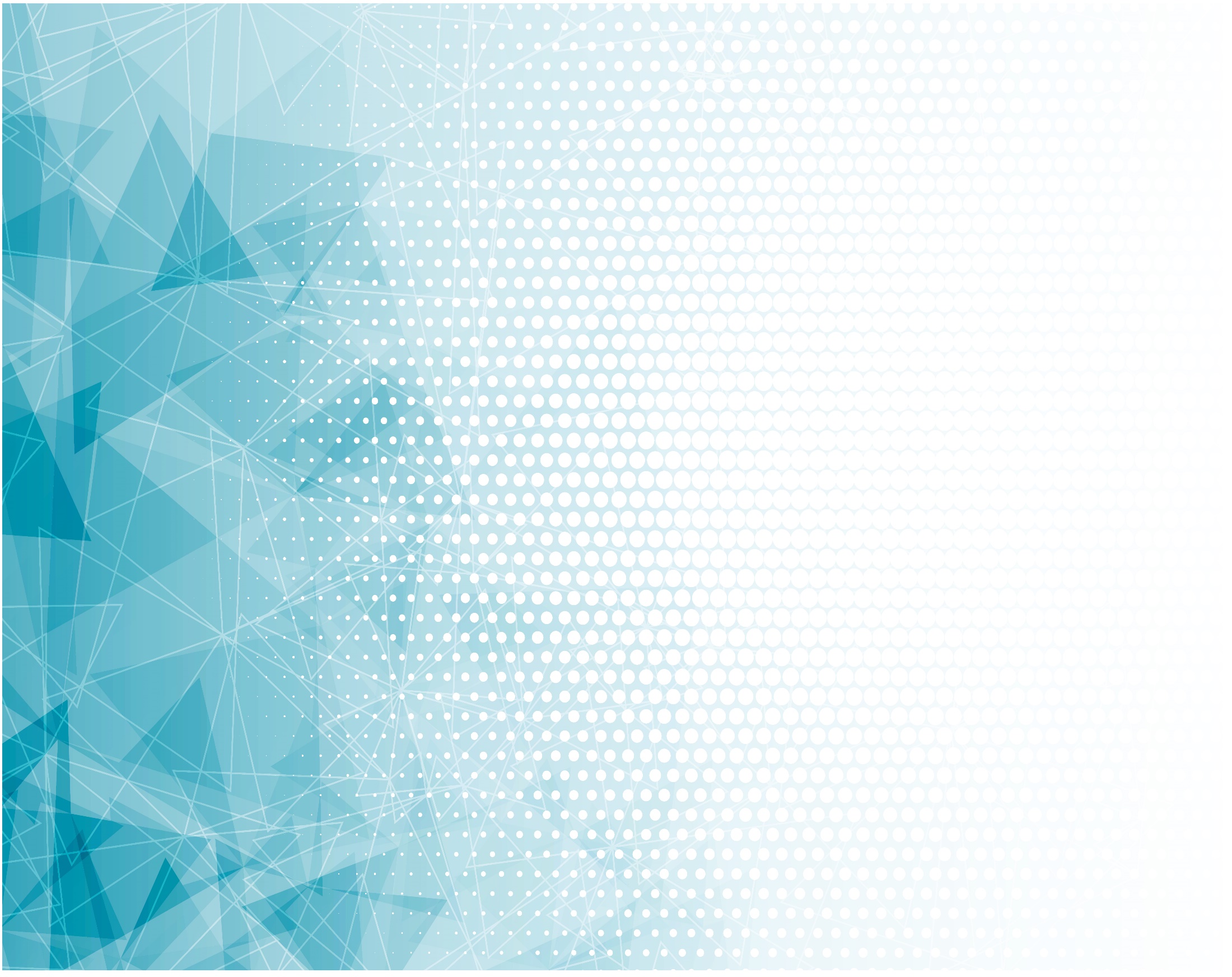 Дай мне уразуметь, Господь, велений Путь святых.
Я буду 
Размышлять всегда
О чудесах Твоих.
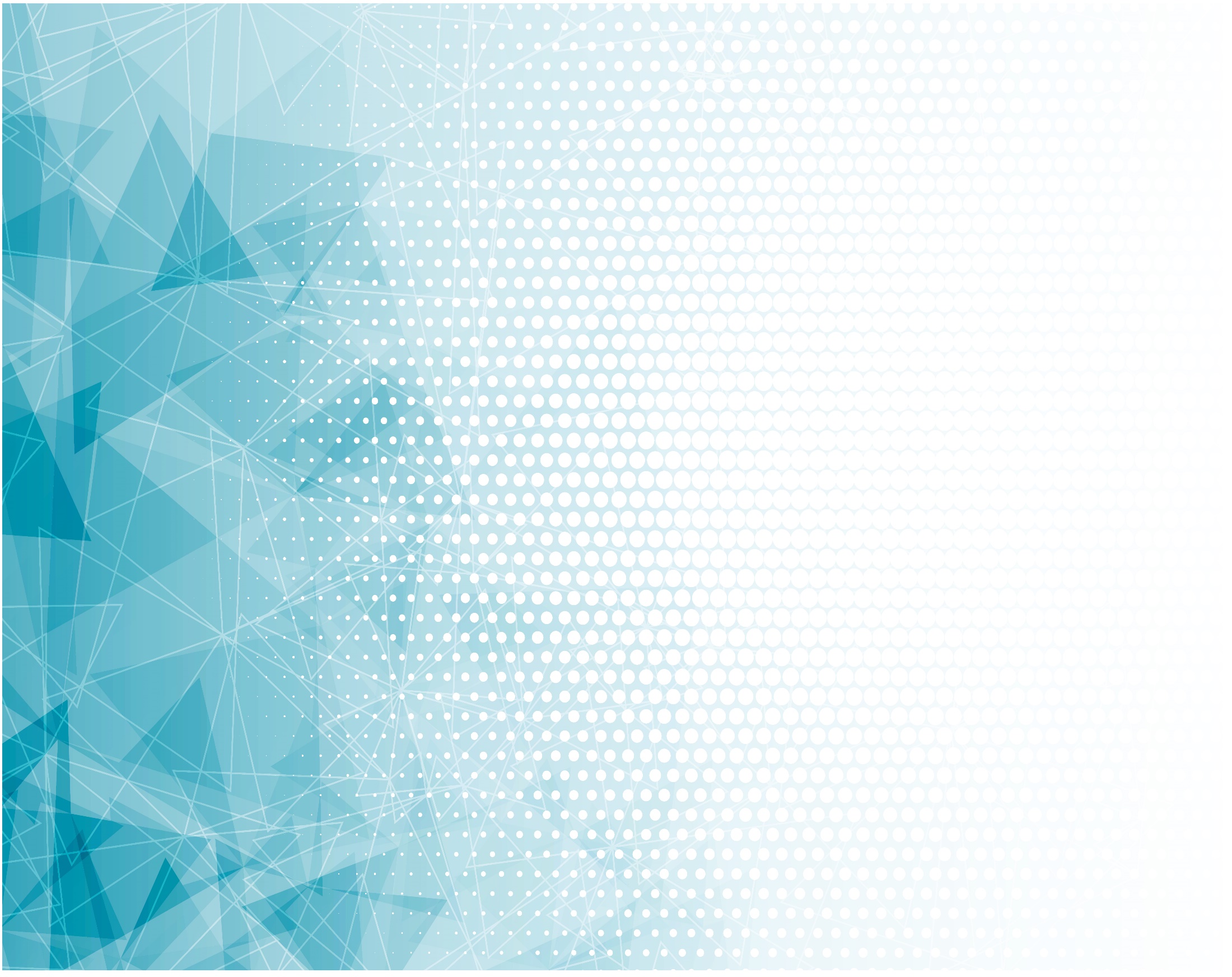 Закон из уст Твоих, Мой Бог,
Душе не оценим,
Пусть груды 
Золота дают – 
Я не расстанусь 
С ним.
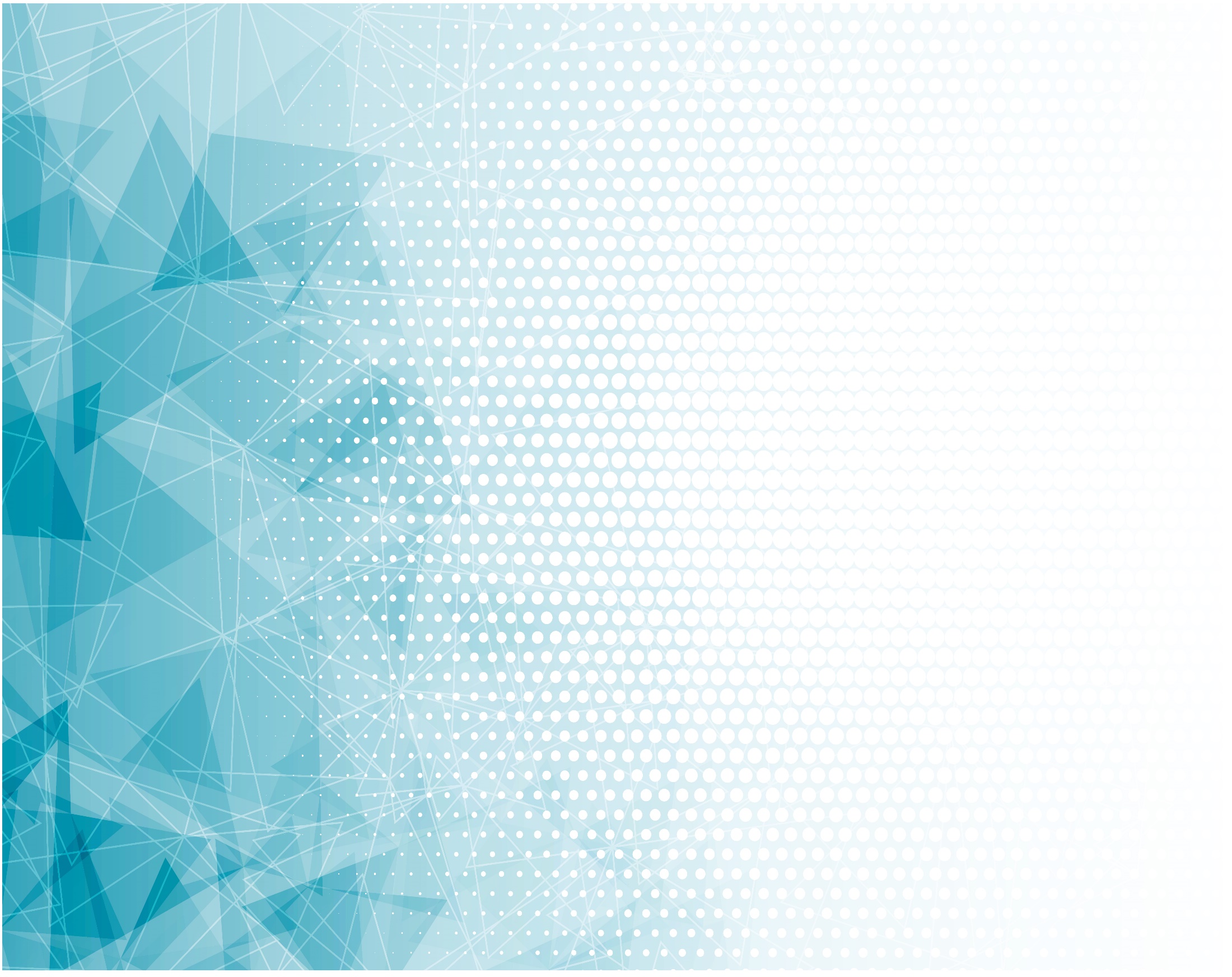 Все помыслы Людских умов
Я в жизни не терплю,
А Твой Закон 
Для нас благой
Всем сердцем
Я люблю.